LærervejledningDigitalt undervisningsforløb om lavbundsjord
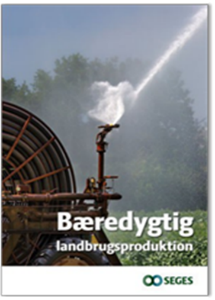 Projektets formål er at styrke undervisningen og øge elevernes læring og trivsel i faget Bæredygtighed. 
 
Digitale læringsmaterialer kan aktivere flere læringsstile end den fysiske lærebog ”Bæredygtighed i landbruget”, der findes til faget. Lærebogen er med til at afgrænse faget og den grundviden, som eleverne forventes at opnå i løbet af hovedforløb 1 og 2. 

Materialets målgruppe: 2. hovedforløb. Det afhænger af den enkelte skoles LUP, da der også vil være film og spørgsmål, som eleverne kan arbejde med 1. hovedforløb. 

Der er masser af muligheder for differentieret undervisning i dette forløb, da eleverne kan tage hver PP og køre det igennem i eget tempo. De hurtige elever, når måske alle links, men det er ikke nødvendigt for at gennemføre forløbet. Det vigtigste er, at du vurderer, hvilke PP du vil køre på klassen og hvilke eleverne selv skal arbejde med.
Lærebogen Bæredygtig Landbrugsproduktion

Det digitale forløb om lavbundsjord tager udgangspunkt i opslaget 
side 78-79: Lagring af kulstof i jorden Bogens kapitel 6: Landbruget og klimaet
Bekendtgørelsen for Landbrugsuddannelsen
Undervisningsforløbet ligger inden for formålsparagraffen: 

§ 1, ad 5: Gennem skoleundervisning og praktikuddannelse opnår eleven viden og færdigheder indenfor økologi og bæredygtighed.

Forløbet  opfylder også følgende kompetencemål i hovedforløbet: 

§ 4, ad 9: Eleven kan inddrage viden om miljø, økologi og bæredygtighed ved udførelse af almindelige arbejdsopgaver i landbrugsproduktionen.
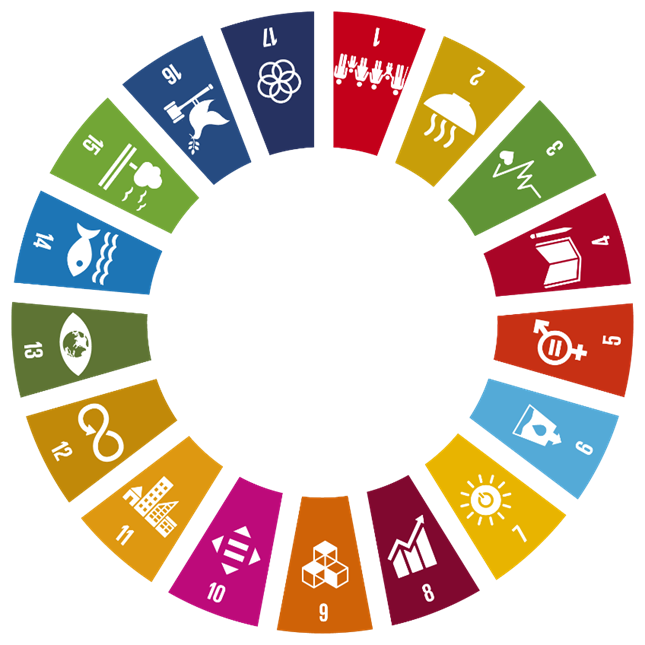 Et overblik over forløbet
1)Det digitale forløb om lavbundsjorder indledes med en PowerPoint om lavbundsjorde og FN’s 17 verdensmål for bæredygtig udvikling. Eleverne skal tage stilling til lavbundsjorde og bæredygtig udvikling. Eleverne skal også forholde sig til den historiske udvikling.  

2) En casebeskrivelse af lavbundsprojektet Karlby Enge på Djursland. Fakta og følelser.

3) Film, hvor landmand Martin Fisker fortæller om at være med i lavbundsprojektet.

4) Film hvor underviser Martin Carlsen fortæller om biologien bag lavbundsjorde.

5) Podcast med biolog Steen Ravn Christensen, Syddjurs Kommune, der fortæller om Karlby Enge.

6) Dilemma – hvor eleverne skal forholde sig til en række dilemmaer, der relaterer sig til lavbundsprojekter.

7) Forløbet sluttes af med en Quiz, som eleverne kan bruge til selvevaluering
Forslag til ekskursion
Syddjurs Kommune har leveret viden til den spændende case om Karlby Enge. Hvis I eller jeres elever ønsker at arbejde videre med casen, så kan I finde meget mere materiale her:  
Syddjurs Åben Indsigt

Biolog Steen Ravn Christensen, som har været projektleder på Karlby Enge har tilbudt at landbrugsskoler kan komme på ekskursion til området, og han kommer gerne og fortæller om projektet on location. 
	Steen Ravn Christensen	Biolog	Syddjurs Kommune, Miljø og Klima	src@syddjurs.dk
I
Til inspiration
Lav et tværfagligt forløb med lærere i samfundsfag eller kommunikation
Lavbundsjorder er et meget aktuelt og politisk emne. Derfor er det oplagt at inddrage artikler fra forskellige dagblade og analysere deres vinkel på indholdet. Eleverne skal både forholde sig til fakta og til følelser. 

Fakta er f.eks. at det har taget tusinder af år, at opbygge humuslaget. 
Fakta er, at en hektar lavbundsjord taget ud af drift (hvor vandstanden er hævet) kan spare klimaet for op til 20 tons CO2 påvirkning om året. 
Følelser kan være påvirket af usikkerheden om fremtid og manglende tillid til data.
Mange artikler blander fakta og følelser.
Til inspiration
Dilemma-kort kan fungere i plenum eller i grupper, alt efter hvor svære dilemmaer eleverne udsættes for. Hvis ikke seancen er lærerstyret, så er det vigtigt, at der er en i gruppen, som får ordstyrer rollen ligesom i ”Mads & monopolet” – så alle kommer til orde. 

Virkemiddelkataloger, som ligger på SILO under faget ESG. I kataloget kan eleverne finde flere oplysninger om Lavbundsjorde og CO2 udledning. Lad eleverne gå på opdagelse og selv finde viden.

LINKS – på de kommende slides er der mere materiale, som du kan anvende i undervisningen.
Kilde: Dyrkning af paludikulturer, side 7

 Link til rapporten her: 
Dyrkning af paludikulturer (landbrugsinfo.dk)
Profil af tørvejord
Dette foto indgår i filmen, ”Derfor er udtagning af lavbundsjord så vigtigt” med Martin Carlsen. Filmen er produceret til dette digitale undervisningsforløb om lavbundsjorder. 

Foto er venligst udlånt af Frank Bondgaard, specialkonsulent, Planter & Miljø, SEGES Innovation
Link til brochuren ”Fakta og gode rådUdtagning af landbrugsjorder
I brochuren er er fokus på kvælstof- og fosfor vådområder, Lavbundsprojekter samt projekter med Klima-Lavbund. 

Overvej om brochuren skal anvendes i undervisningen og del link med eleverne. 


Fakta og gode råd om udtagning af landbrugsjorder (landbrugsinfo.dk)
Linksamling vedr. lavbundsjorde
Drivhuseffekt - Forstå drivhuseffekten på 2 minutter med denne animationsfilm:  https://www.youtube.com/watch?v=NPXVKb-k2nU 
Udtagning af lavbundsjord - Se denne animationsvideo og få forklaret, hvordan udtagning af lavbrugsjord fungerer: Sådan fungerer udtagning af lavbundsjord - SEGES TV

SEGES Innovation – artikel om udtagning af lavbundsjord, med fokus på landmandens økonomi:  https://www.landbrugsinfo.dk/public/8/1/6/miljotiltag_klimalavbundsprojekter_okonomi 

Landbrugsstyrelsen – hvorfor udtagning af lavbundsjorde?  https://lbst.dk/tvaergaaende/udtagning-af-lavbundsjorder/hvorfor-udtages-lavbundsjorder 

Nyt materiale fra Fødevareministeriet:
Tekniske gennemgang af lavbundsjorde, med skriftlige oplæg fra eksterne eksperter og praktikere.
https://fvm.dk/landbrug/landbrugsforhandlinger-2021/tekniske-gennemgange/tema-1-lavbundsjord 
 
Danmarks Naturfredningsforening om lavbundsjorde og udtagning:  https://www.dn.dk/vi-arbejder-for/landbrug/lavbundsjorde/
At forholde sig til bæredytighed
Et fag som bæredygtighed kræver, at eleverne kan koble de naturvidenskabelige fag med samfundsrelevante problemstillinger. Derfor opfordrer vi til, at eleverne kan fordybe sig i problemstillinger vedr. klima og bæredygtighed – tage stilling til dilemmaer og debattere emner i et trygt læringsmiljø, inden de tager dialogen med praktikværten eller til middagsselskaber. 

Vi mener, at det i høj grad vil styrke elevernes trivsel, at de i løbet af uddannelsen bliver udfordret på holdninger og hver især tager stilling til, hvordan de som kommende landmænd vil forholde sig til og forvalte begrebet bæredygtighed.
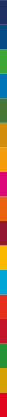 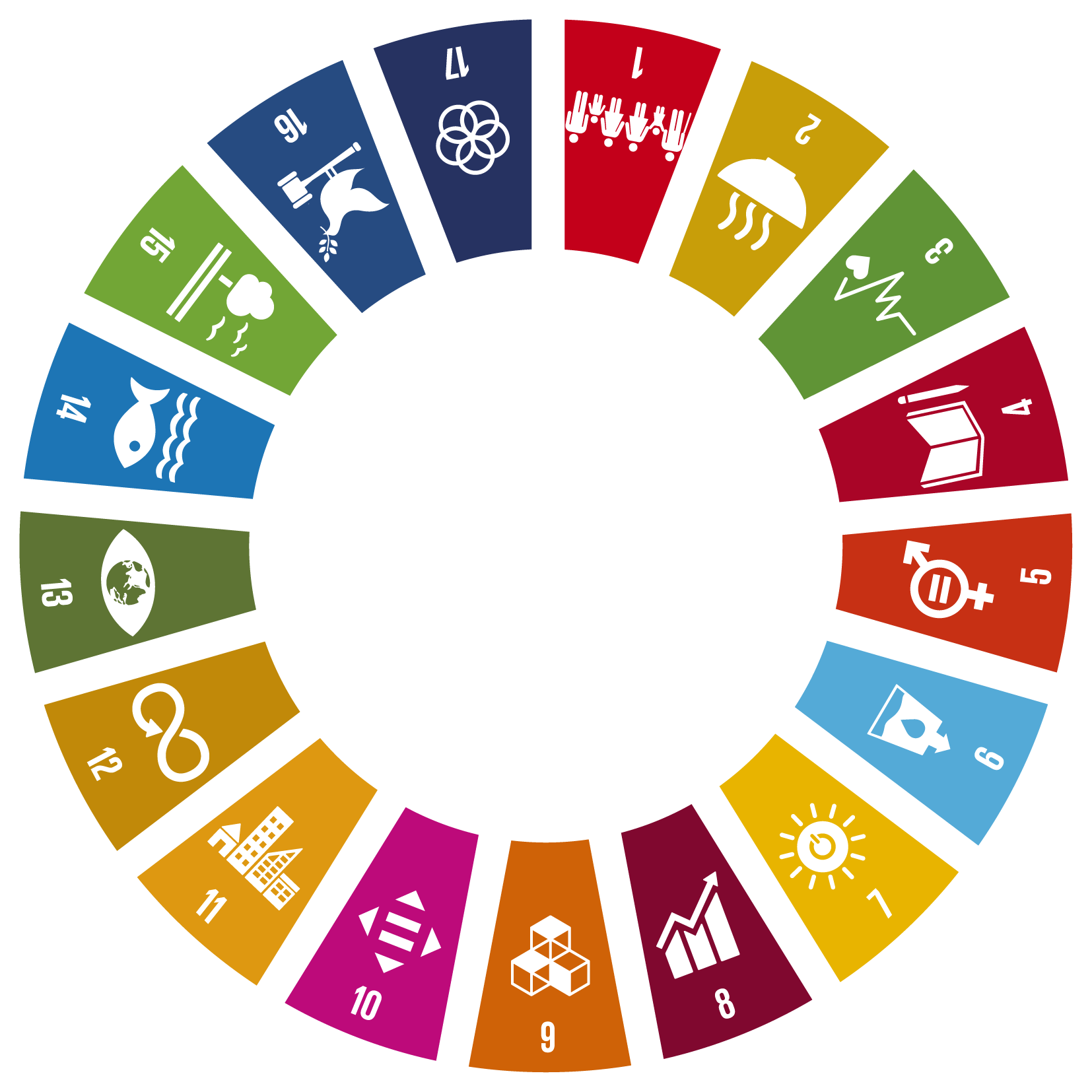 Forfatter: Martin Carlsen, Asmildkloster Landbrugsskole
Projektledelse og redigering: Lene Overgaard Bruun
Grafiker: Lene Kruse Kessler
Udgiver:  SEGES Forlag© 2023
mail: forlag@seges.dk 

Udarbejdet med støtte fra:
Børne- og Undervisningsministeriet – Styrelsen for Undervisning og Kvalitet
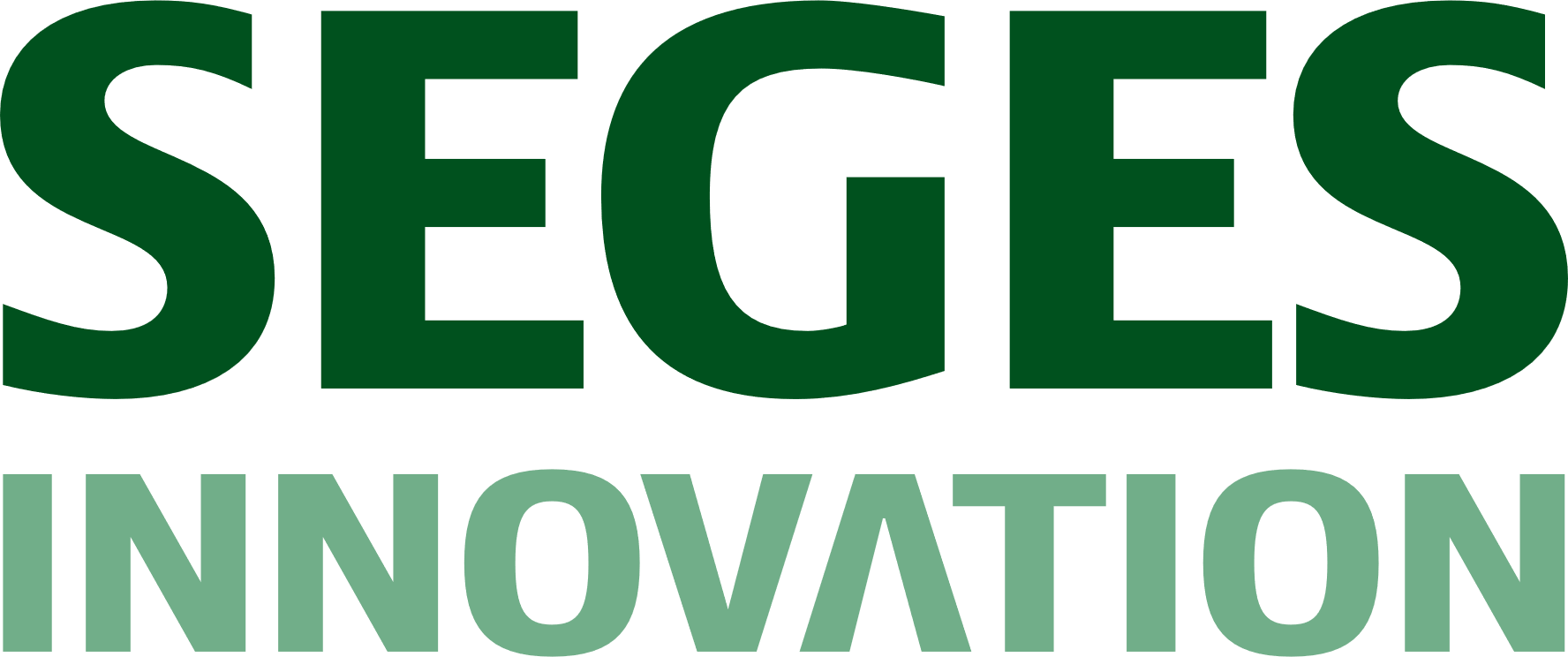 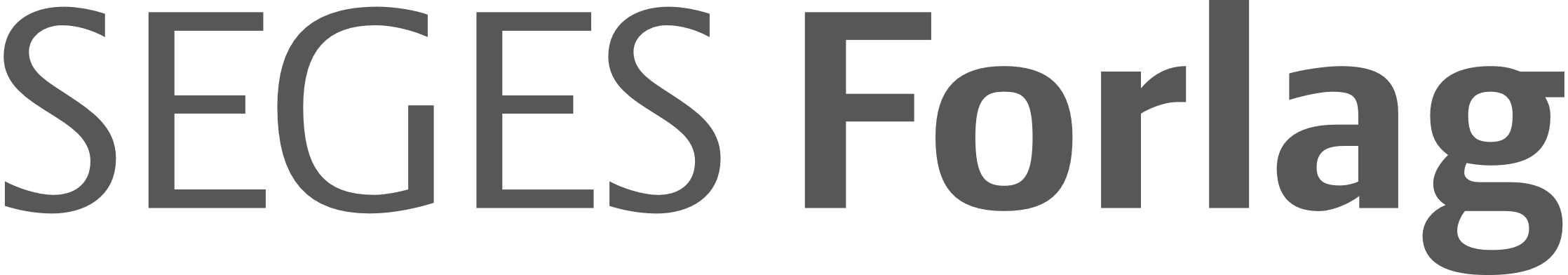